Osher Lifelong Learning Institute, Winter 2023
Contemporary Economic Policy
University of Vermont
February-March, 2023

Host: Jon Haveman, Ph.D.
National Economic Education Delegation
1
National Economic Education Delegation
Vision
One day, the public discussion of policy issues will be grounded in an accurate perception of the underlying economic principles and data.

Mission
NEED unites the skills and knowledge of a vast network of professional economists to promote understanding of the economics of policy issues in the United States.

NEED Presentations
Are nonpartisan and intended to reflect the consensus of the economics profession.
2
Who Are We?
Honorary Board: 54 members
2 Fed Chairs: Janet Yellen, Ben Bernanke
6 Chairs Council of Economic Advisers
Furman (D), Rosen (R), Bernanke (R), Yellen (D), Tyson (D), Goolsbee (D)
3 Nobel Prize Winners
Akerlof, Smith, Maskin
Delegates: 652+ members
At all levels of academia and some in government service
All have a Ph.D. in economics
Crowdsource slide decks
Give presentations
Global Partners: 48 Ph.D. Economists
Aid in slide deck development
3
Where Are We?
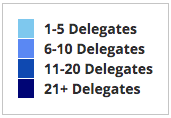 4
Available NEED Topics Include:
US Economy
Healthcare Economics
Climate Change
Economic Inequality
Economic Mobility
Trade and Globalization
Minimum Wages
Immigration Economics
Housing Policy
Federal Budgets
Federal Debt
Black-White Wealth Gap
Autonomous Vehicles
Healthcare Economics
5
Course Outline
Contemporary Economic Policy
Week 1 (3/9): 	US Economic Update (Scott Baier, Clemson University)
Week 2 (3/16): 	Trade and Globalization (Alan Deardorff, Univ. Michigan)
Week 3 (3/23): 	Trade Deficits and Exchange Rates (Alan Deardorff)
Week 4 (3/30): 	Cryptocurrencies (Jon Haveman, NEED)
6
Real Gross Domestic Product: 1949 – 2007
Real Gross Domestic Product: 1949 – 2022
Real Gross Domestic Product
Source: Bureau of Economic Analysis
Real Gross Domestic Product
Two-quarters of negative growth  
2022:Q1 and 2022:Q2
Source: Bureau of Economic Analysis
Real Gross Domestic Product
Source: Bureau of Economic Analysis
Growth by Sector: US and Vermont
Pre-pandemic
12
Real GDP Growth
Real GDP Growth
Composition and Contribution of Real GDP
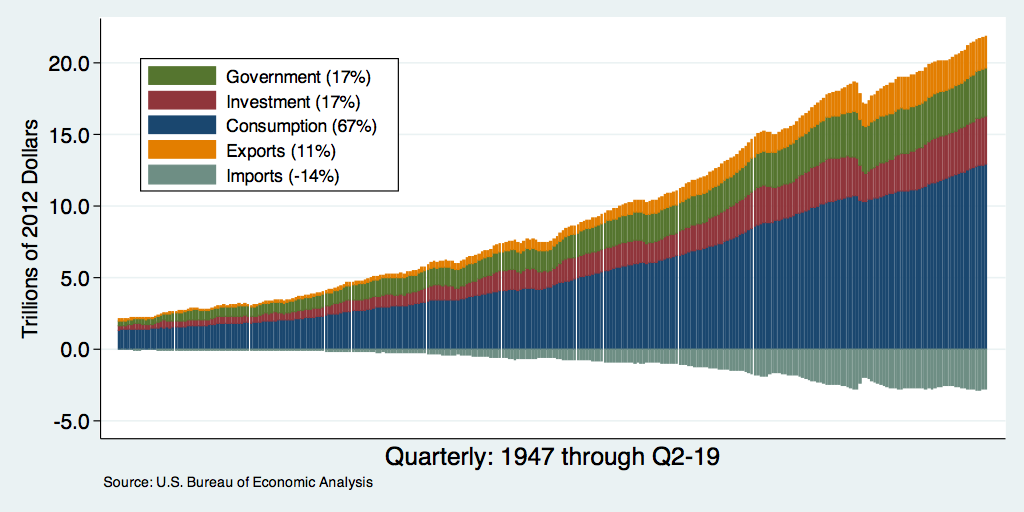 15
[Speaker Notes: Components sum to GDP
Average % of GDP for each component from 1960-Present: C = 64%, I=15%, G=24%, NX = 2% (X = 7%, M=9%)
Net Exports as a % of GDP has increased over the sample period, but it’s contribution to GDP is relatively small]
Understanding Contributions to GDP Growth
16
Consumption Contributions to GDP Growth
Personal Consumption Expenditures
Disposable Income and Consumption
Disposable Income
Consumption
Real Retail Sales and Food Service Sales
Retail Sales, Adjusted for Inflation 
Is 14% higher than at the start of the pandemic
Excess Savings
Peaked at $2 Trillion
Goods and Service Consumption
Goods consumption is up 15%
compared to pre-pandemic
Service spending is up 3 percent 
Compared to pre-dpandemic
Investment Spending’s Contribution
Recessionm
Investment Spending:
Investment includes the:
 purchase of plants machines and equipment, 
changes in business Inventories, 
and residential investment

The drivers of each of these components are different.
Real Fixed Investment
ISM Manufacturing Index
Recession
ISM Manufacturing Index and Real GDP
Real GDP Growth
Inventory Contribution to GDP Growth
Inventory Investment is the most volatile component.
Inventories of intermediate inputs and finished products move quickly
JIT and JIC
Source: Bureau of Economic Analysis
Residential Investment Contribution to GDP Growth
Re-suburbanization
Home improvements
Mortgage Rates
Source: Bureau of Economic Analysis
Housing Starts Source: HUD
Housing Starts and Housing Completions
Completions
Starts
Net Exports and GDP Growth
Source: Bureau of Economic Analysis
Takeaways from GDP and Components
GDP growth has been supported by relatively strong consumption growth.
Consumption remains “tilted” toward goods rather than services
Consumers are spending through the excess savings that accumulated during the pandemic. 
Investment spending 
Higher mortgage rates will likely slow residential investment.
Fixed investment remains uncertain  -- PMI index seems to indicate investment will slow.
Net Exports
Exports will depend on world GDP growth– if the GDP growth slows globally, it will likely reduce exports.
What is the Data Telling Us Now?
Fourth Quarter GDP was 2.89 percent!
Positive contributions from consumption 
What happens with fixed business investment and residential investment is key.
Net exports and government expenditures contributed a modest amount as well.
Going forward
Depends on how difficult it is for the Federal Reserve to bring inflation down.
Also depends on supply-side factors like productivity growth and innovation
In the long-run, economic growth is driven by productivity growth, but it is difficult to project where and when the productivity growth is going to come from.
Unemployment
Source: Bureau of Labor Statistics
Employment
Source: Bureau of Labor Statistics
Employment: US and Vermont
Source: Bureau of Labor Statistics
Employment Changes in US
Source: Bureau of Labor Statistics
Job Losses: March and April 2020
Source: Bureau of Labor Statistics
Job Losses and Gains May 2020 and January 2023
Source: Bureau of Labor Statistics
Employment Growth: Vermont and US
41
Openings and Hires
Openings
Hires
Data in 1,000s
42
Job Separations and Job Hires
Hires
Separations
Quits and Layoffs
Quits
Lay-offs
Data in 1,000s
Employment Levels (By Age)
35-44 year-olds
25-34 year-olds
Employment Changes by Age Group
Wages and Unemployment
Wage Growth Adjusted for Inflation
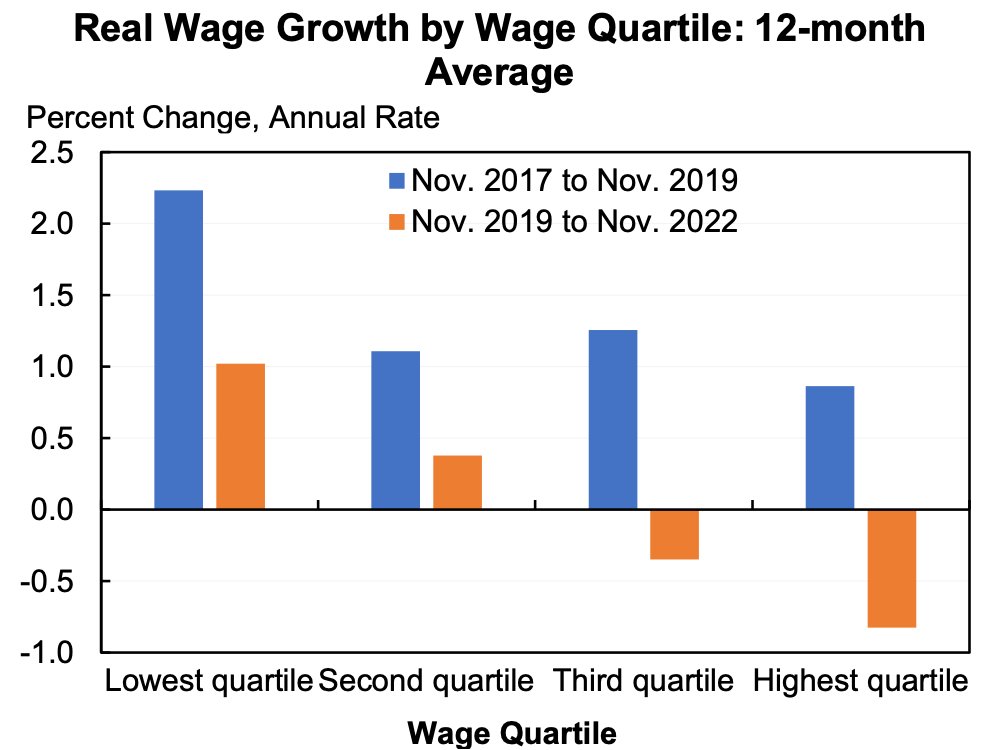 Employment Situation
Employment: Economy continues to add jobs (January added 517k)
The challenge has been for employers to fill vacancies.
Why?
Extended (or expected continuation) unemployment benefits and other stimulus payments
Workers reluctant to work in certain industries and occupations
Workers looking for different career opportunities.
Workers looking for better employment opportunities withing their industry/occupation – non-pecuniary benefits
Increased desire to have the option to work from home.
Better working conditions
Recognition of accomplishments
Inflation
Inflation 
less food and energy
Inflation
Source: Bureau of Labor Statistics
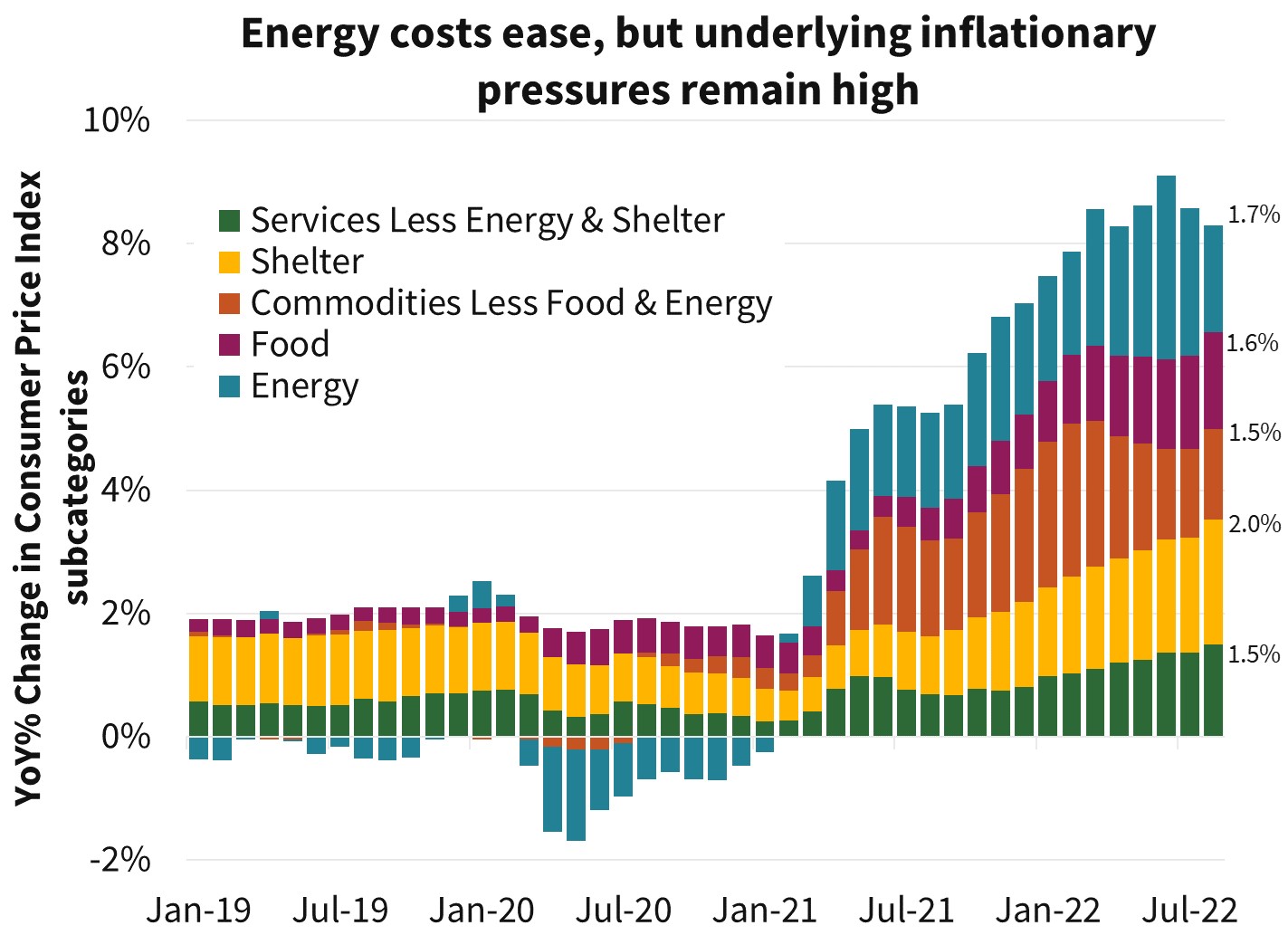 Source: BLS and Jason Furman
Global Supply (and Demand) Chains
Pressure seems to be easing but it is still above pre-pandemic levels
Source: New York Federal Reserve
Not all Supply Disruptions
Goods and Service Consumption
Percent Change in Goods and Service Prices
Goods Inflation
Service Inflation
Money Growth:  M2 (Transactions Money)
6 percent
Inflation: Comparison
Inflation 1967-1977 (RHS)
Current Inflation
Inflation: Comparison
Inflation 1967-1983 (RHS)
Current Inflation
Inflation and Federal Funds Rate: 1967-1976
Inflation
Federal Funds Rate
Federal Funds Rate
The Federal Reserve will likely 
increase the Federal Funds Target Rate 
by 25 to 50 basis points next week.
In February, the Federal Reserve increased
increased the Federal Funds Target Rate 
by 25 basis point.
Inflation Outlook
The inflation outlook is improved:
Falling commodity prices,
Supply chain improvements,
Higher interest rates cooling demand,
Reduction of the money supply.
Still issues – inflation has been very high in the last year. 
Main question: How much lower does inflation have to go before the Fed takes off the breaks?
Is Inflation a Global Phenomenon?
Yes, but the sources may be different.
In terms of basic supply and demand …..
 the price increases are supply-driven, we will see higher prices and lower quantities – negative supply shocks --> real GDP below trend.
If the price increases are demand-driven, we will see higher prices and higher quantities – positive demand shocks -> higher nominal GDP.
We can look at real GDP and Nominal GDP
If real GDP is at or above trend, demand shocks are likely to be more important.
If nominal and real GDP are above trend, it is likely the case that demand shocks are also more important.
Is Inflation a Global Phenomenon?
Why do we care?
If the shocks are demand-driven, it means that the government response (stimulus) to the pandemic is, at least, partially responsible for the higher inflation.
If the inflation is demand-driven, the Central Bank is better equipped to respond to higher demand than supply-side shocks.
Is Inflation a Global Phenomenon?
It looks like Supply shocks are more important in the EURO area
Source: BLS / FRED
Is Inflation a Global Phenomenon?
For the US it looks like demand shocks are more important
Takeaways
Economic Growth: The recovery has been a V-shaped recovery
 The economic recovery should continue through 2022.
Atlanta Fed predicts US growth to be 3.8%  in 2022:Q4
Tailwinds: Strong consumer demand (until excess savings are gone?)
Headwinds: Inflation, supply chain disruptions (?), rising commodity prices, labor market challenges
The labor market still faces some challenges
The unemployment rate is low.
We have just recently reached the pre-pandemic levels of employment.
 In some (service) sectors, we have not reached pre-pandemic employment levels
Inflation: Can the Fed bring down inflation without sending the economy into a recession.
Political Uncertainty
66
Annualized Money Growth
68
69
70
71
72
73
74
75
76
77